MAMROT : STRATÉGIE POUR ASSURER L’OCCUPATION ET LA VITALITÉ DES TERRITOIRES 2011-2016
William A. « Bill » Ninacs
Groupe de réflexion sur la mobilisation et le développement des communautés locales
Montréal, février 2012
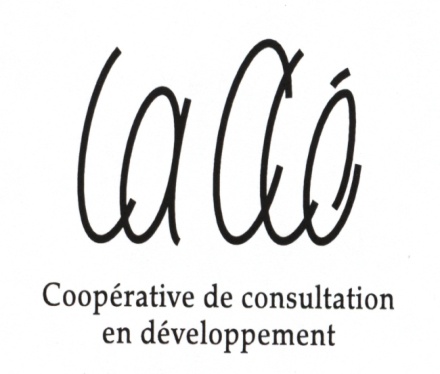 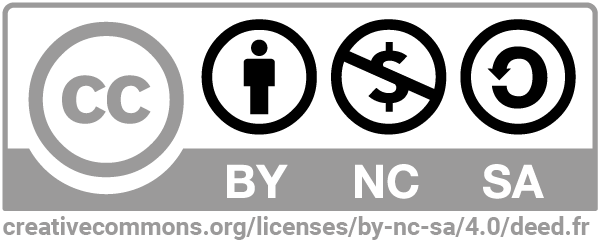 LES TROIS « ÉTAPES » DE MISE EN ŒUVRE DE LA STRATÉGIE
1. La Stratégie 2011-2016 : principes, orientations et objectifs rassembleurs
2. Le document d’accompagnement : l’action des ministères et des organismes gouvernementaux de 2011 à 2013
3. La loi-cadre : assure la mise en œuvre et le renouvellement de la Stratégie + oblige, à compter de 2013, planification des actions par chaque ministère et organisme concerné
↓
Ces trois documents sont essentiels pour comprendre la Stratégie
© Coop La Clé, Victoriaville - 2012
2
LA STRATÉGIE 2011-2016 (1 de 4)
CONTEXTE HISTORIQUE 
Trois premiers courants de développement + courant de prise en charge collective
 
CHAPITRE 2. CONTEXTE ACTUEL
Le contexte démographique : situation, évolution, perspectives
Le contexte socioéconomique : réalités sociales, éducationnelles, culturelles, mondialisation de l’économie, économie du savoir, situation économique des régions, révolution numérique 
Le contexte environnemental 
La façon de faire et la marge de manœuvre du gouvernement
© Coop La Clé, Victoriaville - 2012
3
LA STRATÉGIE 2011-2016 (2 de 4)
CHAPITRE 3. FONDEMENTS ET PRINCIPES 
Les fondements : définitions, partenaires, enjeux, vision 
Les principes : 
l’engagement des élus; 
la concertation entre élus et acteurs socioéconomiques, s’appuyant sur aspirations et mobilisation des collectivités; 
la complémentarité territoriale; 
l’action gouvernementale modulée (spécificité des territoires et recherche d’équité); 
la cohérence et l’efficience des planifications et des interventions; 
le respect des spécificités des nations autochtones
© Coop La Clé, Victoriaville - 2012
4
LA STRATÉGIE 2011-2016 (3 de 5)
CHAPITRE 4. ORIENTATIONS  (voir aussi la diapositive suivante)
Agir pour mieux habiter nos territoires : fierté d’appartenance; accueil nouvelles populations; relations avec nations autochtones; services de proximité; habitation/milieu de vie; mobilité durable; technologies et services numériques; virage écoresponsable
Agir pour vivre de nos territoires : développement économique; main-d’œuvre; territoires à revitaliser 
Agir en synergie : capacité d’action des collectivités; cohérence et célérité d’action du gouvernement; action conjointe autour des priorités des collectivités
Défis propres à la région de Montréal : action gouvernementale concertée à l’échelle métropolitaine; aménagement métropolitain durable; instances territoriales mieux articulées
© Coop La Clé, Victoriaville - 2012
5
LA STRATÉGIE 2011-2016 (4 de 5)
CHAPITRE 4. ORIENTATIONS  (suite)
Bien que l’Annexe 1 présente les actions prévues pour la mise en œuvre de cette Stratégie, c’est dans le document d’accompagnement que l’on retrouve les objectifs poursuivis pour chacune des orientations ainsi que le détail de chacune des actions
© Coop La Clé, Victoriaville - 2012
6
LA STRATÉGIE 2011-2016 (5 de 5)
CHAPITRE 5. GOUVERNANCE ET MISE EN ŒUVRE
La gouvernance : indicateurs de suivi; mécanismes de coordination; reddition de comptes
La mise en œuvre
 
CONCLUSION
 
ANNEXE 1 : Liste des actions prévues dans le document accompagnant 
ANNEXE 2 : Courants historiques de l’occupation des territoires 
ANNEXE 3 : Bilan et perspectives démographiques
© Coop La Clé, Victoriaville - 2012
7
LA DYNAMIQUE DE LA STRATÉGIE
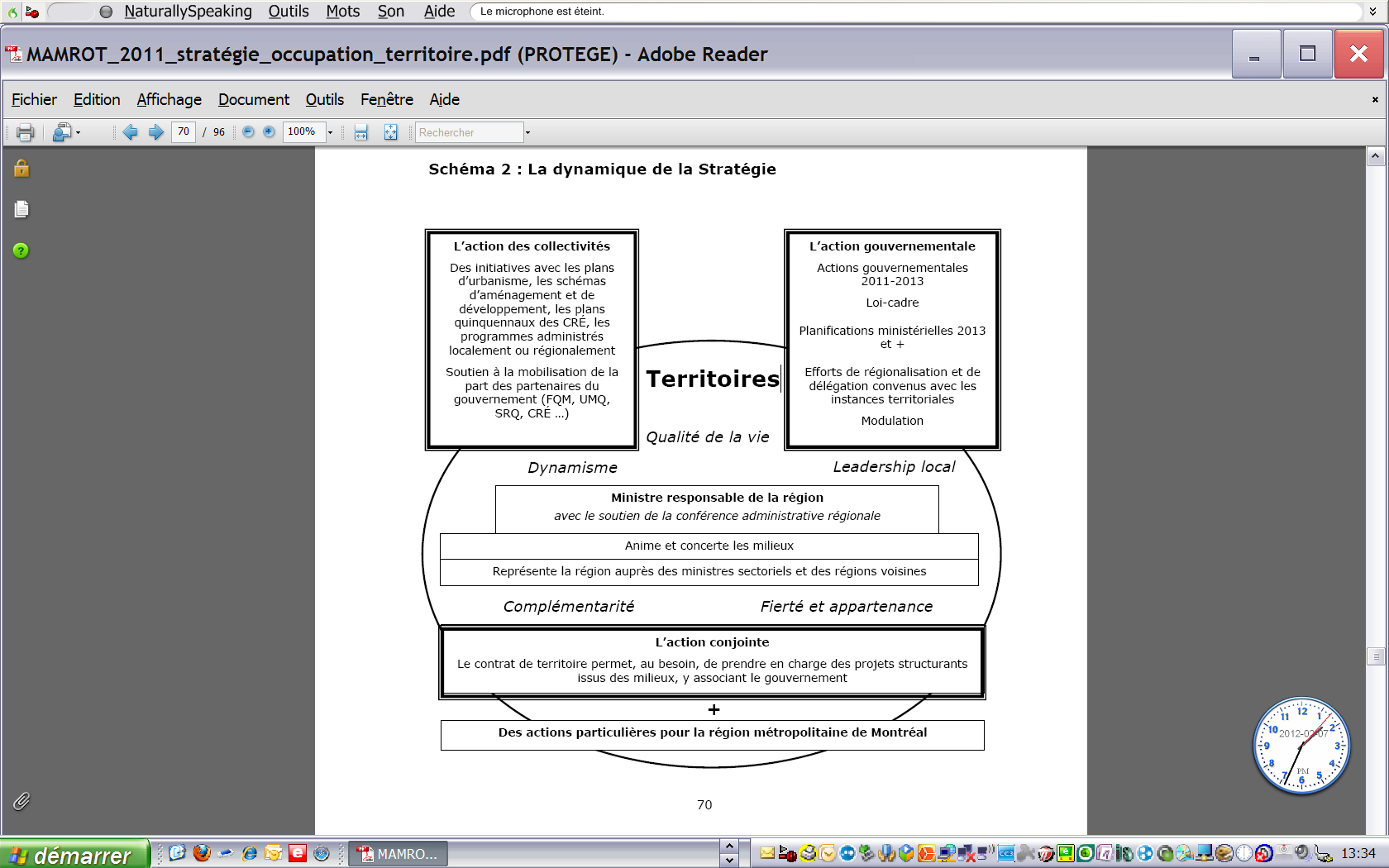 © Coop La Clé, Victoriaville - 2012
8
ÉLÉMENTS CLÉS DE LA DYNAMIQUE DE LA STRATÉGIE (par la suite nommés « pôles d’intervention »)
L’action des collectivités
Des initiatives avec les plans d’urbanisme, les schémas d’aménagement et de développement, les plans quinquennaux des CRÉ, les programmes administrés localement ou régionalement
Soutien à la mobilisation de la part des partenaires du gouvernement (FQM, UMQ, SRQ, CRÉ …)
L’action gouvernementale
Actions gouvernementales 2011-2013
Loi-cadre
Planifications ministérielles 2013 et +
Efforts de régionalisation et de délégation convenus avec les instances territoriales
Modulation
L’action conjointe
Le contrat de territoire permet, au besoin, de prendre en charge des projets structurants issus des milieux, y associant le gouvernement
+
Des actions particulières pour la région métropolitaine de Montréal
© Coop La Clé, Victoriaville - 2012
9
LES TROIS PÔLES D’INTERVENTION + (1 de 4)
L’action des collectivités
	« En faisant valoir leurs aspirations auprès de leurs élus du domaine municipal, des conseils de bande ou des villages nordiques, les citoyens et les acteurs socioéconomiques ont la capacité de jouer un rôle important dans l’occupation et la vitalité de leur territoire.
	Ces élus, avec les outils de planification dont ils disposent, par leurs pouvoirs et les programmes qu’ils gèrent, peuvent prendre des initiatives contribuant à l’atteinte des objectifs inscrits dans la Stratégie.
	Les élus scolaires peuvent aussi contribuer dans le domaine de l’éducation. »

		place prépondérante aux élus (modèle français ?)
© Coop La Clé, Victoriaville - 2012
10
LES TROIS PÔLES D’INTERVENTION + (2 de 4)
L’action gouvernementale 
	« Par la Stratégie, le gouvernement s’engage à poursuivre ses efforts de régionalisation et de délégation, en accord avec les instances concernées [et] à réaliser les actions prévues au document d’accompagnement jusqu’en 2013 ainsi qu’à proposer une loi-cadre pour, notamment, voir chaque ministère et organisme concerné faire état de sa contribution à l’atteinte des objectifs de la Stratégie, en se guidant sur ses principes, et en rendre compte. »
	Document  d’accompagnement
	-	150 actions en cours; 21 nouvelles + objectifs!
	Loi-cadre
	-	application de la stratégie : mis en route ; reddition de comptes
	-	Table Québec-Montréal métropolitain pour l’aménagement et le 	développement, Table gouvernementale aux affaires 	territoriales, conférence administrative régionale
© Coop La Clé, Victoriaville - 2012
11
LES TROIS PÔLES D’INTERVENTION + (3 de 4)
L’action conjointe 
	« Enfin, si l’action des collectivités ou l’action gouvernementale ne permet pas, sur des projets prioritaires, d’atteindre les objectifs souhaités, la Stratégie prévoit en dernier recours la possibilité de conclure un contrat de territoire. 
	Cet outil permettra, au besoin, d’engager le gouvernement et les organismes concernés, notamment du domaine municipal, à mieux concentrer leurs efforts sur des projets prioritaires exigeant une approche particulière. 
	Issu d’une démarche de concertation allant du bas vers le haut, il permettra de coordonner les efforts et de moduler, si nécessaire, l’action du gouvernement de façon plus pointue. »
		le « bas » = les élus
	 	modalités du contrat de territoire sont inconnues
© Coop La Clé, Victoriaville - 2012
12
LES TROIS PÔLES D’INTERVENTION + (4 de 4)
+	Les régions métropolitaines 
	« Par son envergure et le nombre d’intervenants concernés, le territoire de la Communauté métropolitaine de Montréal nécessite des interventions particulières, notamment pour y renforcer la concertation. À cette fin, le gouvernement met en place une table de concertation métropolitaine réunissant des ministres clés ainsi que de grands acteurs de la région métropolitaine de Montréal et crée un comité interministériel pour l’aménagement et le développement métropolitains. 
	De nouveaux mécanismes pourront aussi être explorés pour soutenir la concertation avec la région métropolitaine de Québec. »
© Coop La Clé, Victoriaville - 2012
13
La bonne gouvernance (1 DE 2)
des indicateurs de suivi seront conçus et publiés 
coordination des actions (plan administratif )  conférence administrative régionale (CAR), composée de représentants des directions régionales des ministères et des organismes travaillant au développement des territoires
CAR associées à une table centrale, la Table gouvernementale aux affaires territoriales (TGAT), composée de hauts fonctionnaires de ministères et d’organismes et axée sur la recherche de la convergence des efforts 
coordination gouvernementale  ministres responsables des régions (participeront aux efforts de mobilisation dans leurs milieux, représenteront les intervenants de leur région auprès des ministres sectoriels et contribueront à la signature de contrats de territoire)
…/
© Coop La Clé, Victoriaville - 2012
14
Quoi de neuf ?
L'occupation du territoire comme point de convergence des objectifs gouvernementaux
L'obligation des ministères et autres institutions gouvernementales de travailler de façon concertée 	Enfin ? Faut-il une loi et tout un cadre réglementaire 	pour ça ?
Un premier pas vers une vision intégrée des actions gouvernementales 	dépolarisation des débats sur le développement 	(on rassemble, sans toutefois arrimer, les différents 	développements économique, social, culturel, 	environnemental...)
© Coop La Clé, Victoriaville - 2012
15
Aspects problématiques
Plusieurs nouvelles structures bureaucratiques et renforcement du pouvoir des fonctionnaires (notamment au niveau régional)
Consécration du pouvoir déjà croissant des élus locaux au détriment de la société civile et de la participation citoyenne (aucunement présente dans l'énoncé de principes dans la Stratégie ni dans la Loi)
Aucun recours pour un groupe de citoyens ou autres acteurs socio-économiques dont le projet n'a pas reçu l'aval des élus locaux
© Coop La Clé, Victoriaville - 2012
16
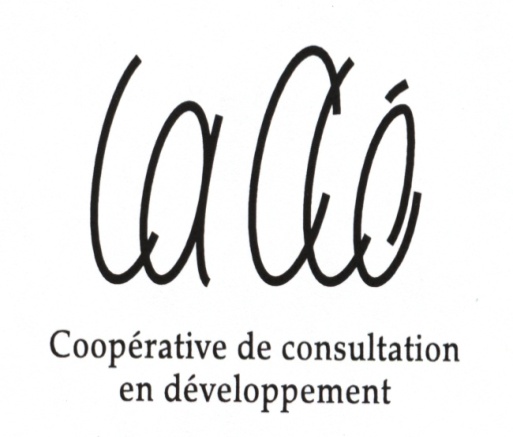 Coopérative de consultation en développement La Clé
Richard Leroux
William A. « Bill » Ninacs
(819) 758-7797
info@lacle.coop
http://www.lacle.coop/
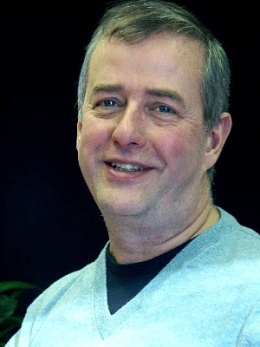 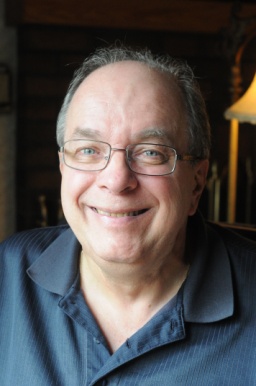 © Coop La Clé, Victoriaville - 2012
17